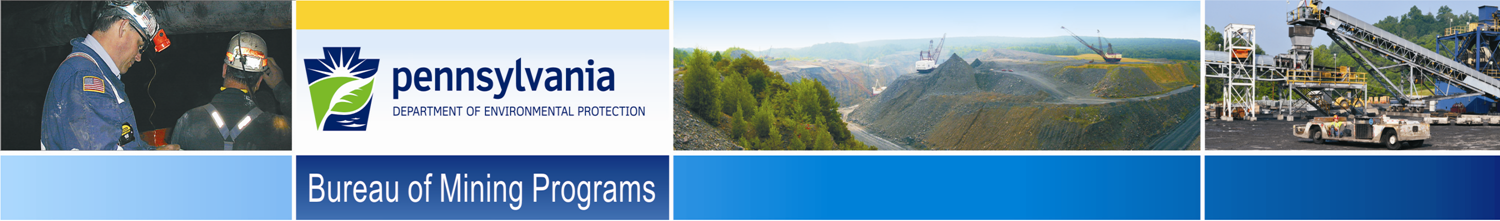 Citizens Advisory Council
February 4, 2016


Act 54 Report Assessment
Sharon Hill, Bureau of Mining Programs
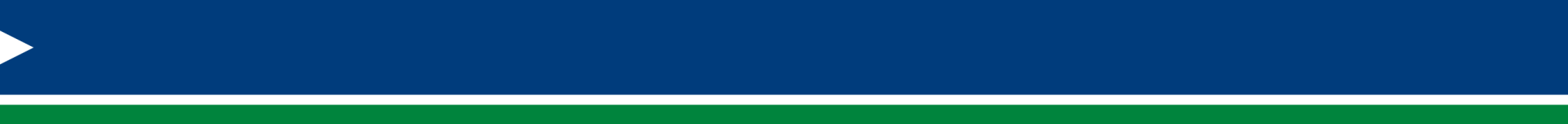 DEP Workgroup Assessment
95 	Issues identified
7 	Categories
45 	Recommendations
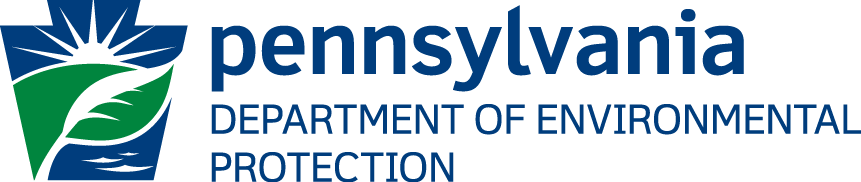 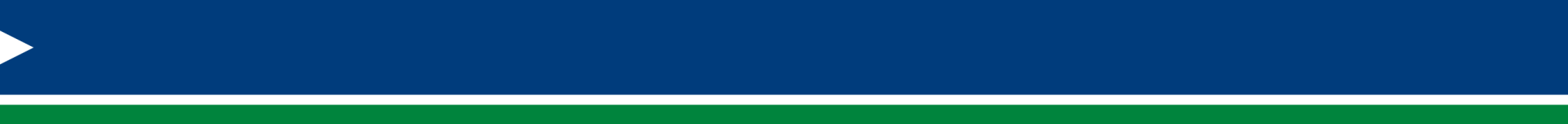 DEP Workgroup Assessment
Categories

BUMIS
Biology
Data Issues
DEP Process
Wetlands
Policy
Future Report
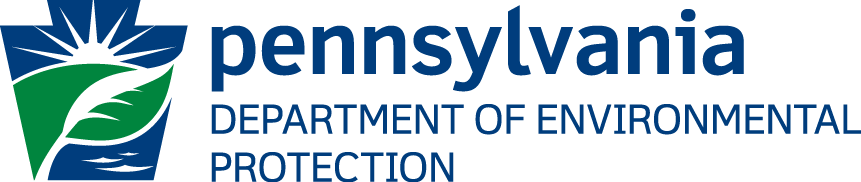 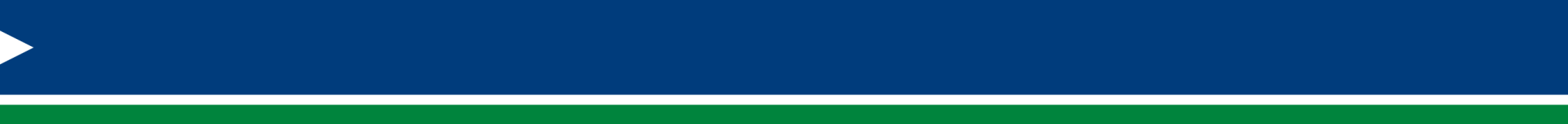 DEP Workgroup Assessment
In Process Now

BUMIS screen enhancements
Electronic data submission
USGS stream study (Sept 2017)
Hydrologic Assessment (CHIA)
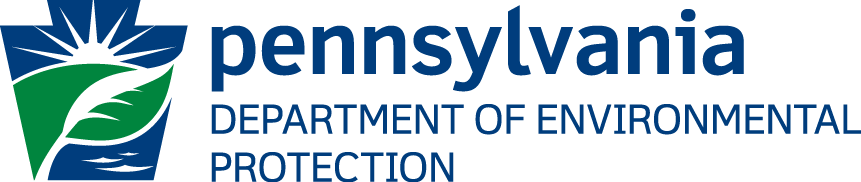 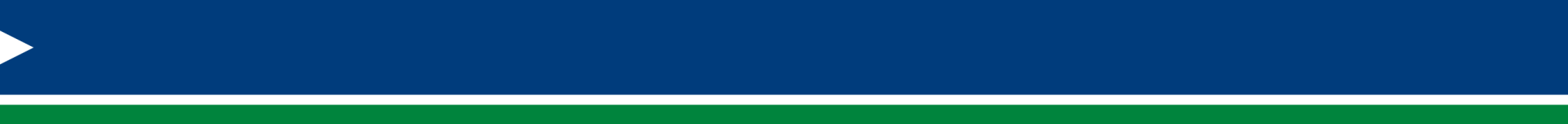 DEP Workgroup Assessment
Beginning

Module changes to application
Data and process issues - various
Outreach to operators
Plan for stream policy
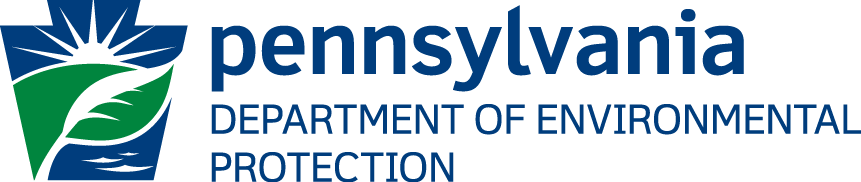 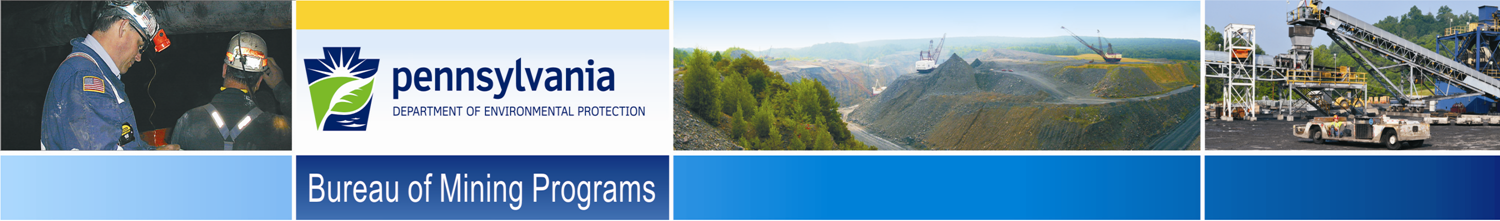 Citizens Advisory Council
February 4, 2016


Act 54 Report Assessment
Sharon Hill, Bureau of Mining Programs